1. Öppna CMG
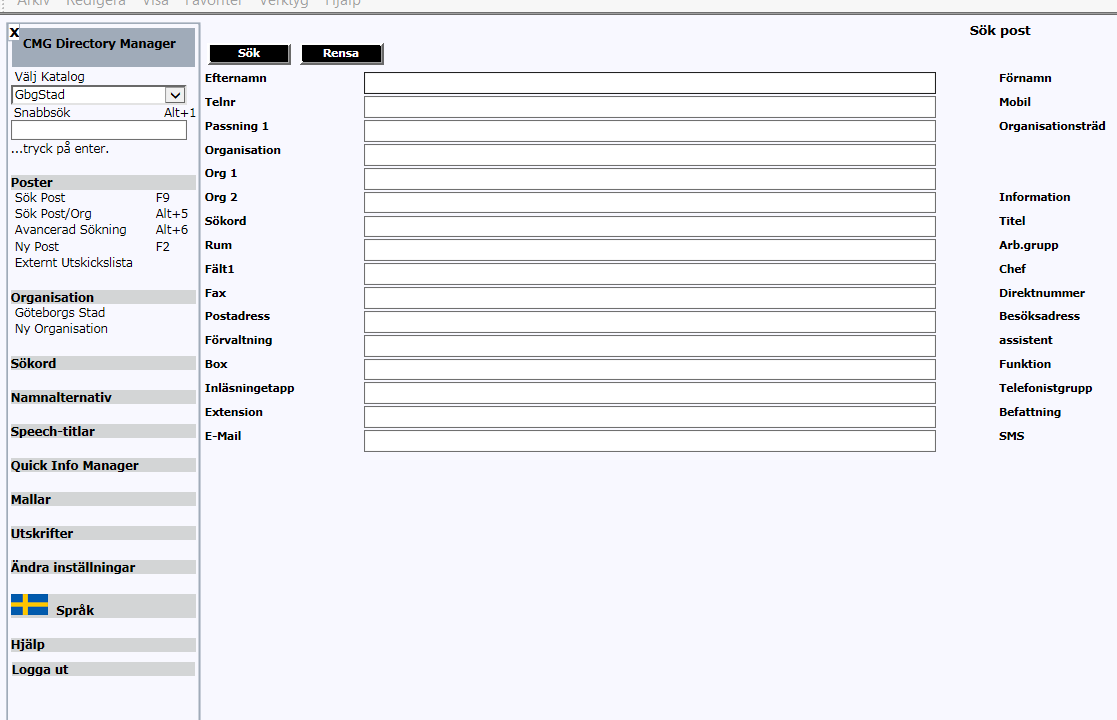 2. Öppna Utskrifter
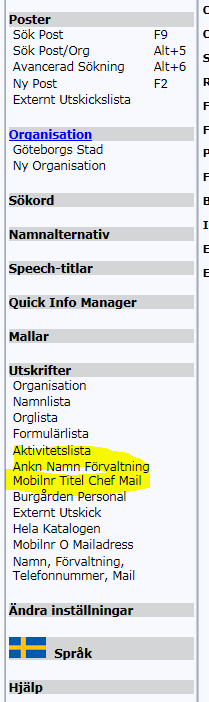 3. Välj den som heter Ankn etc
4. Markera rätt del i orgträd.
5. Tryck på Sök
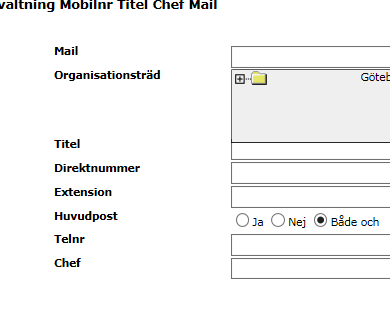 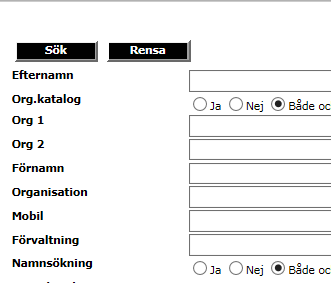 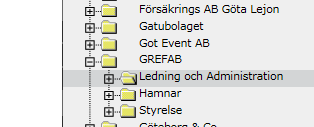 1. Tryck Spara som
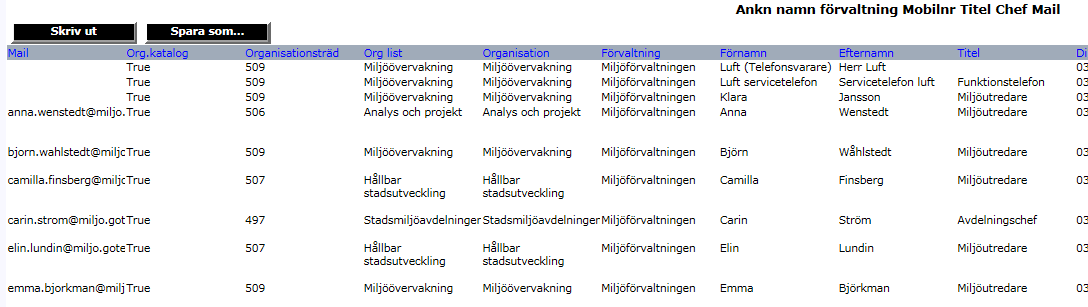 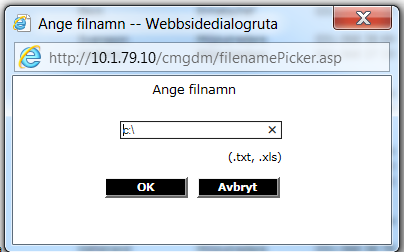 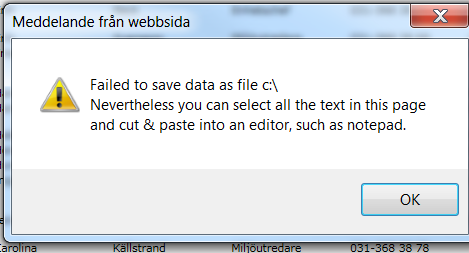 2. Tryck ok på dessa båda
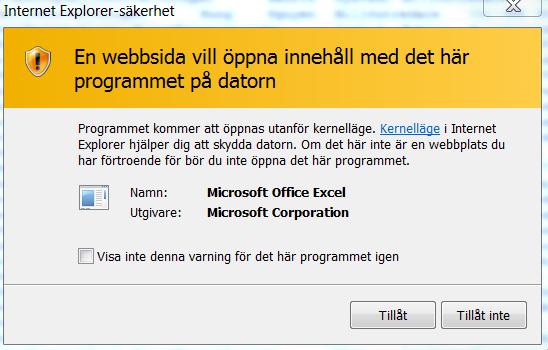 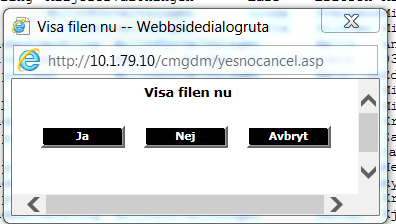 4. Tryck tillåt
3. Tryck ja
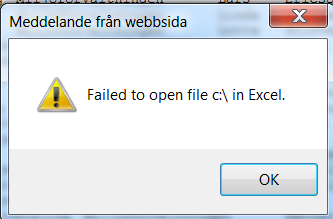 5. Tryck ok
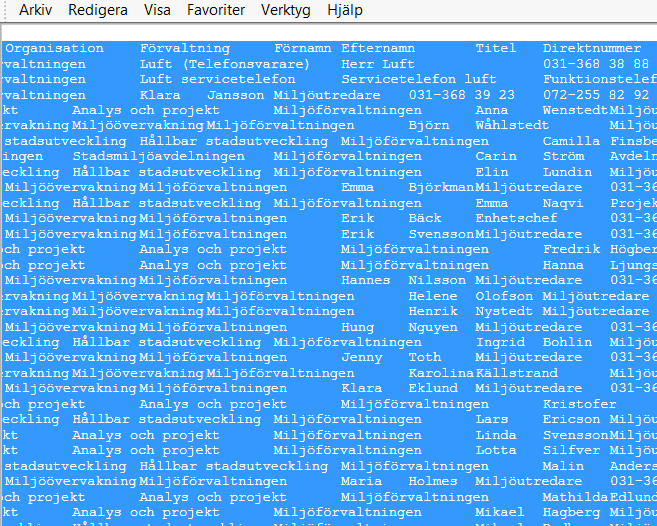 6. Markera allt
7. Tryck ctrl+c
8. Öppna excel – hägerklicka, välj klistra in special
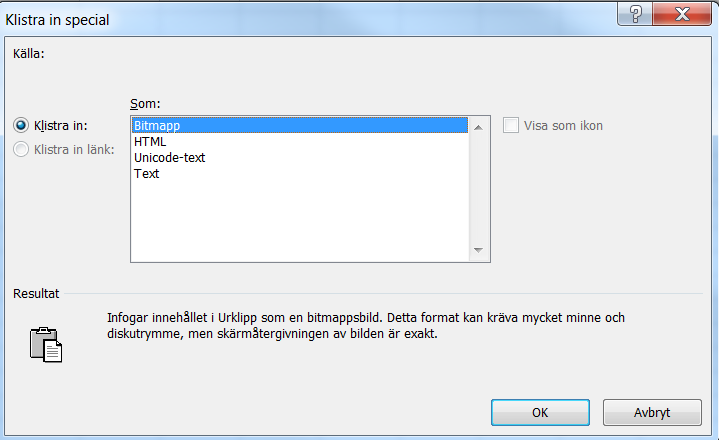 9. Välj Text och tryck ok